Великие музыканты-исполнители
пианисты
вокалисты
скрипачи
дирижёры
альтисты
?
В античную эпоху профессиональный певец приравнивался по положению в обществе к прорицателю, врачу и архитектору, то есть занимал более высокую социальную ступень, чем, например, художник или скульптор. Нередко и представители аристократии в часы досуга брали в руки лиру. Древние греки полагали, что героические песни вкладывались в уста Аэда самими богами. Слепота часто служила отличительным признаком певца, которому, как считали, певческая муза досталась вместо зрения. Чаще всего пение Аэда сопровождало трапезы и танцы.
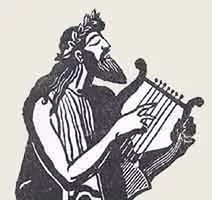 Аэд
певец, который аккомпанировал себе на четырехструнной лире.
Геннадий Николаевич Рождественский
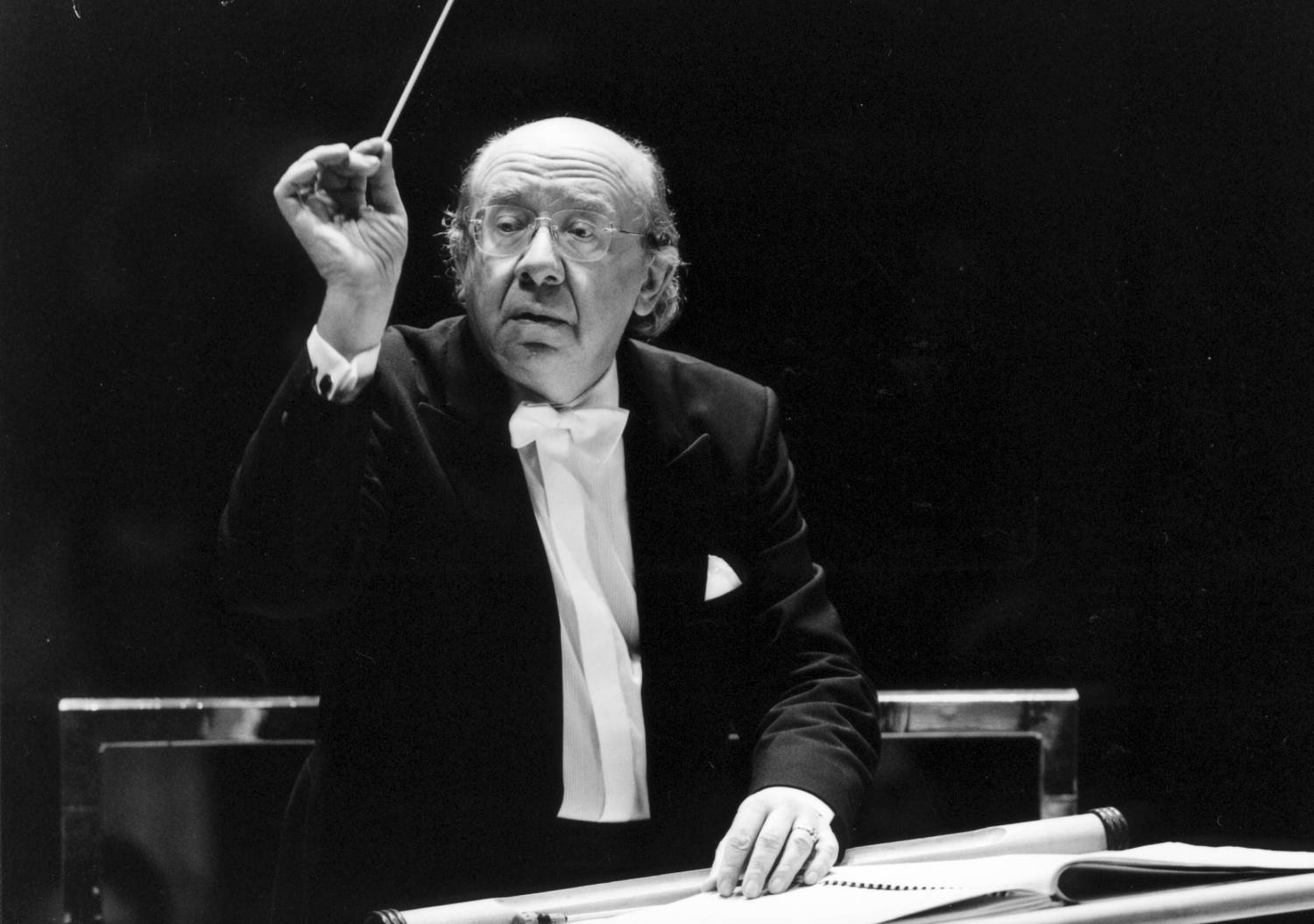 Российский дирижёр, пианист, композитор, профессор, педагог Московской консерватории 20-21 вв.
Музыкальный руководитель-главный дирижёр Московского государственного академического камерного театра им. Б. Покровского.
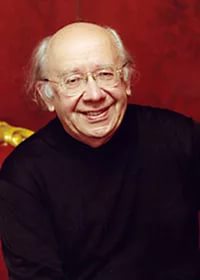 Зара Александровна Долуханова
Российская и армянская певица (меццо-сопрано). Пела в лучших концертных залах Европы, Северной и Южной Америки, Азии, Австралии и Новой Зеландии.
Серьезно увлекается живописью.
Живет и работает в Москве.
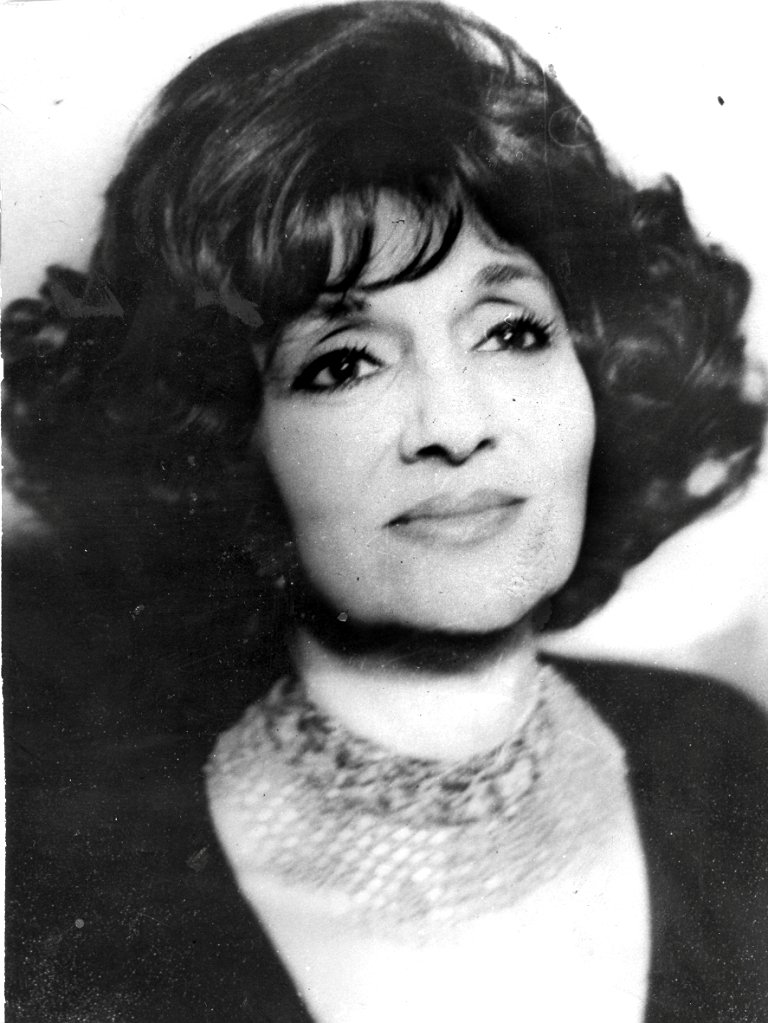 Клаудио Аббадо
Итальянский дирижёр, пианист
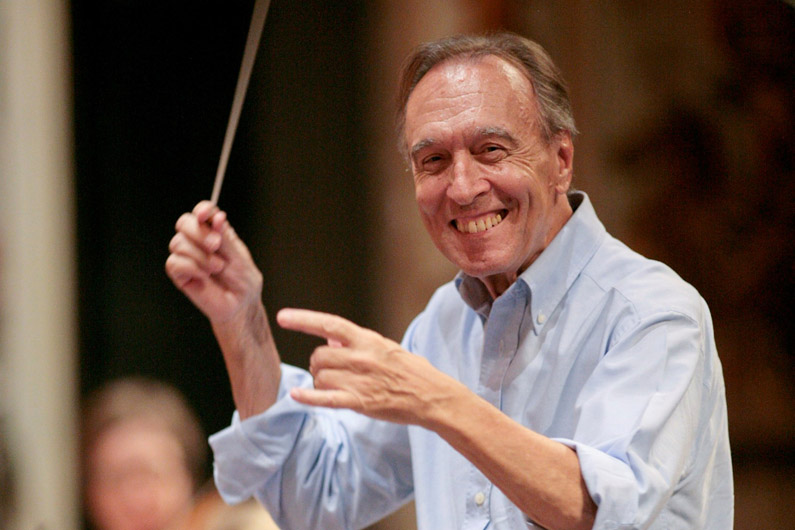 Сергей Яковлевич Лемешев
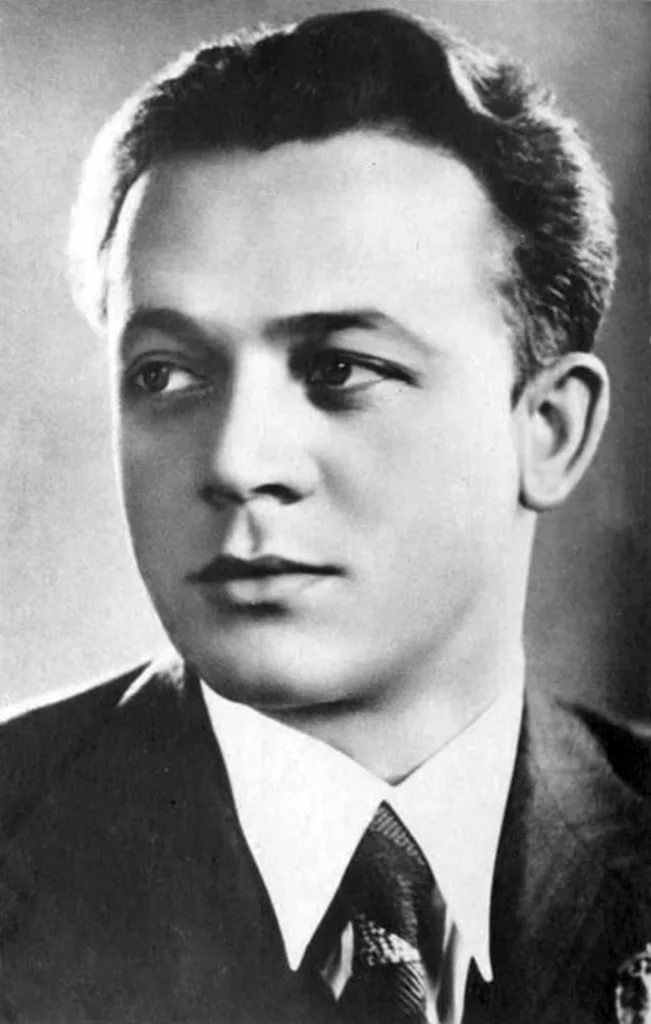 Русский оперный певец  (лирический тенор) и оперный режиссёр, педагог.
Леонид Борисович Коган
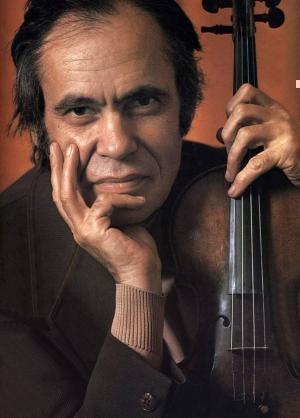 Русский скрипач и  педагог 20 века.
Юрий Абрамович Башмет
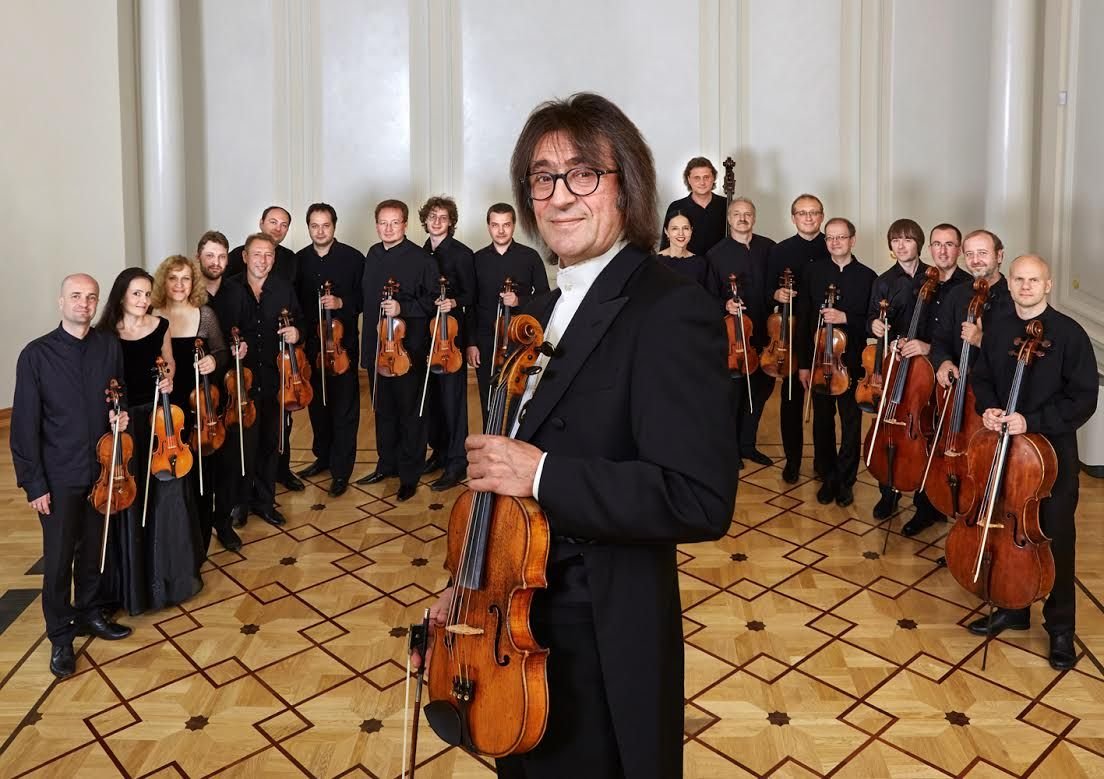 Эми́ль (Самуи́л) Григо́рьевич Ги́лельс
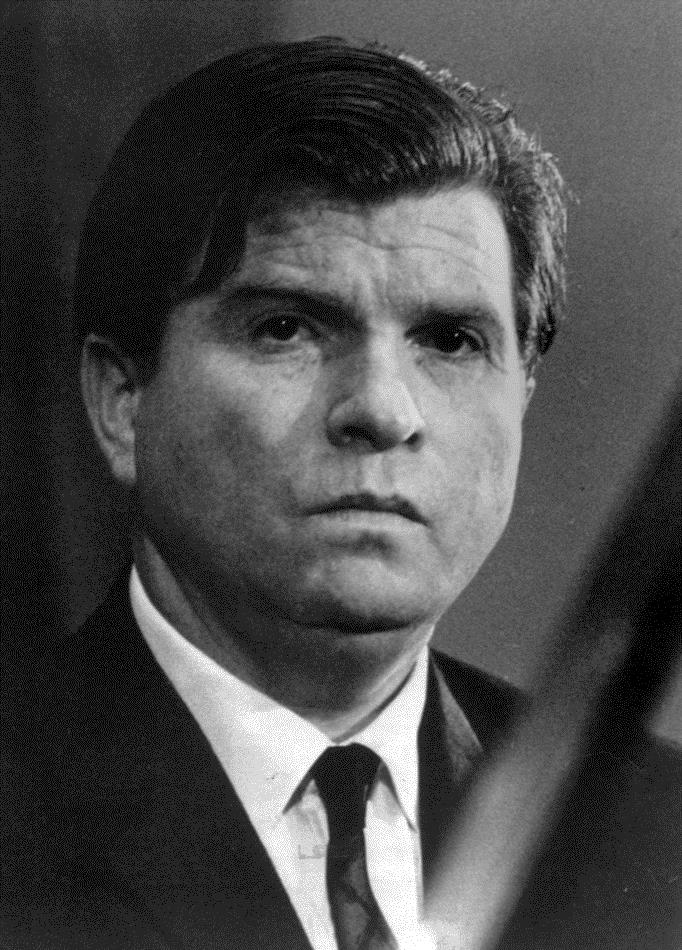 Русский пианист и музыкальный педагог, профессор 20 века.
Святослав Теофилович Рихтер
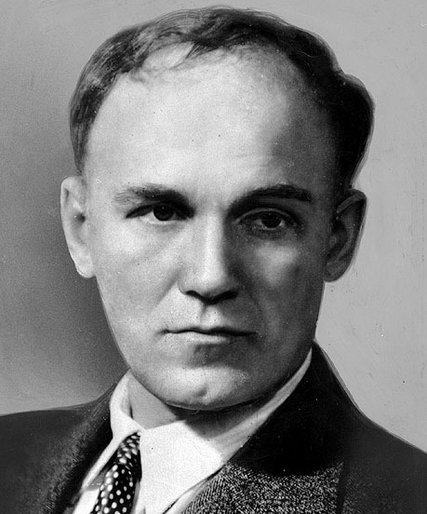 Русский пианист 20 века
Артуро Тосканини
Итальянский дирижёр 19-20 вв.
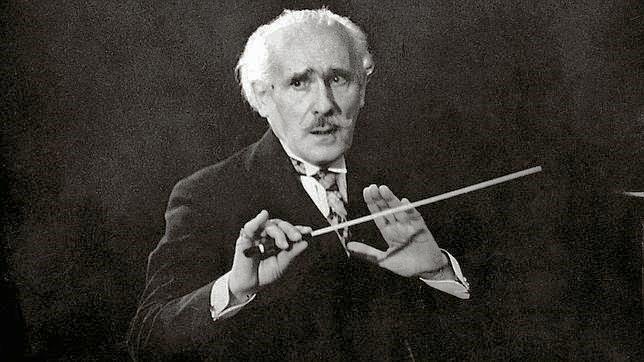 Евгений Александрович Мравинский
Советский дирижёр 20 века
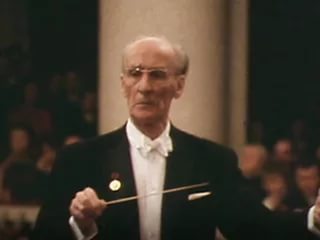 Сергей Васильевич Рахманинов
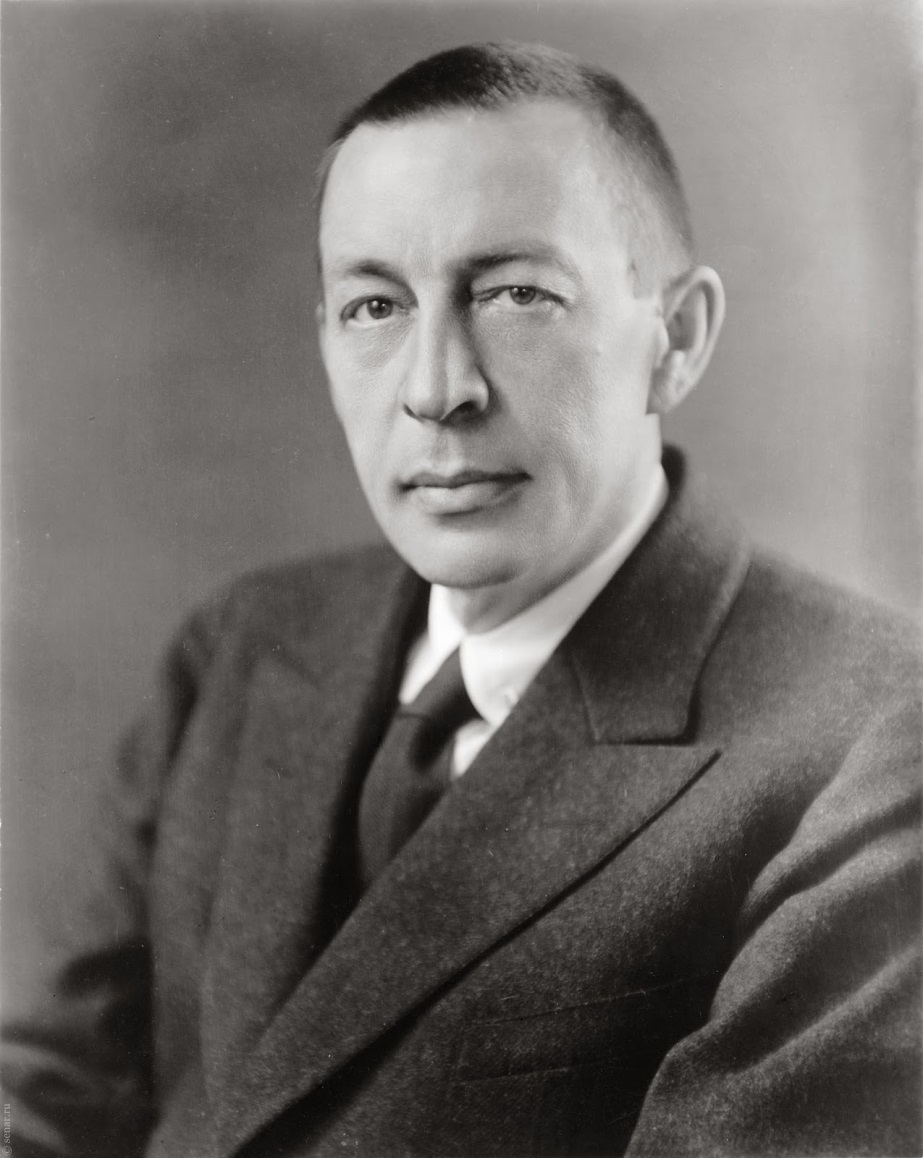 Русский композитор, пианист, дирижёр 19-20 вв.
Фёдор Иванович Шаляпин
Русский оперный и камерный певец (высокий бас), в разное время солист Большого и Мариинского театров.
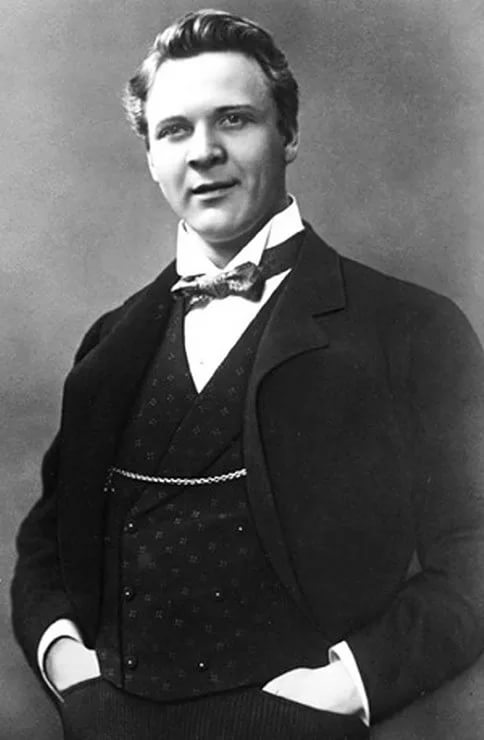 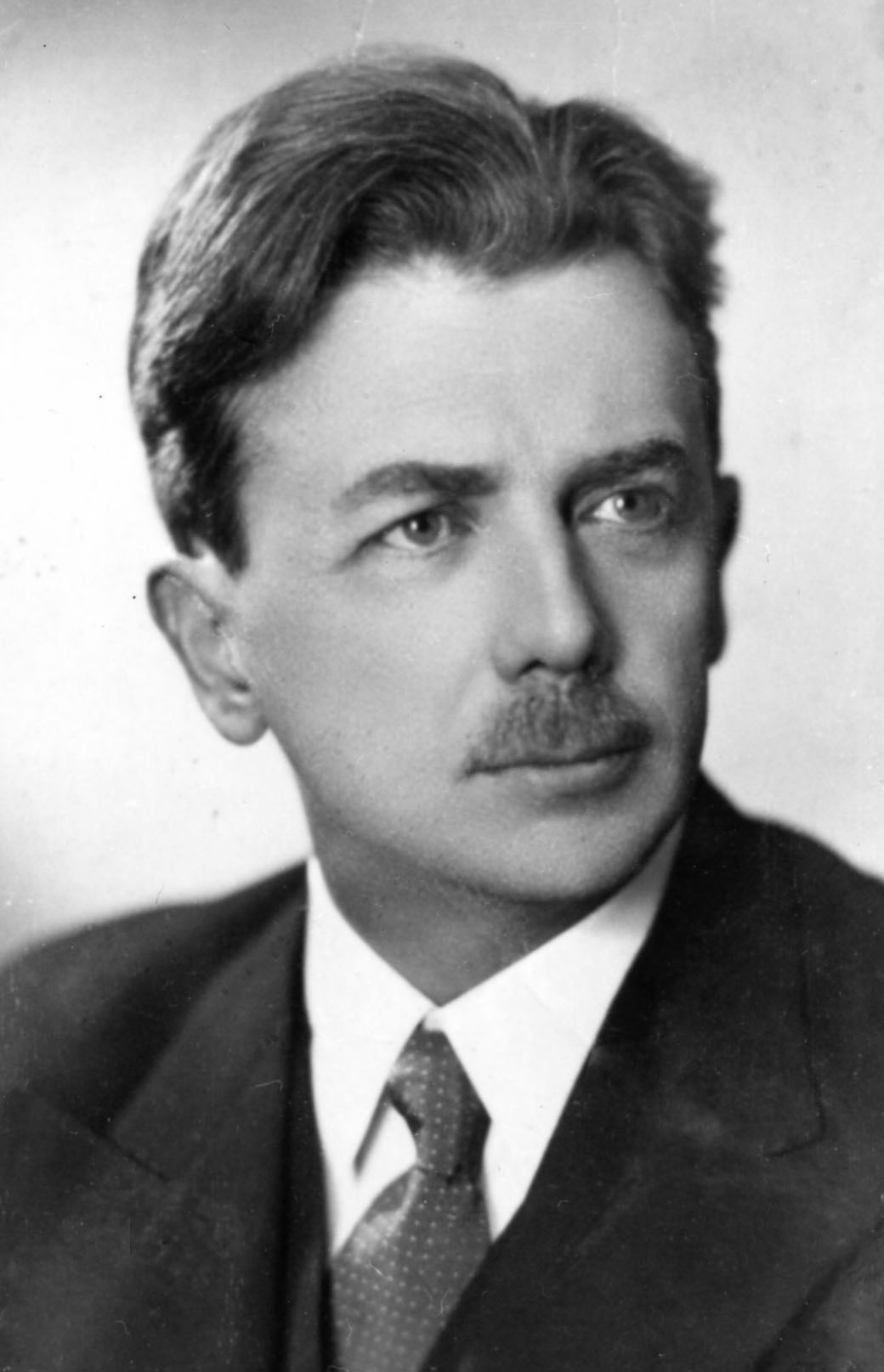 Ге́нрих Густа́вович Нейга́уз
Русский пианист и педагог 19-20 вв.
Мария Вениаминовна Юдина
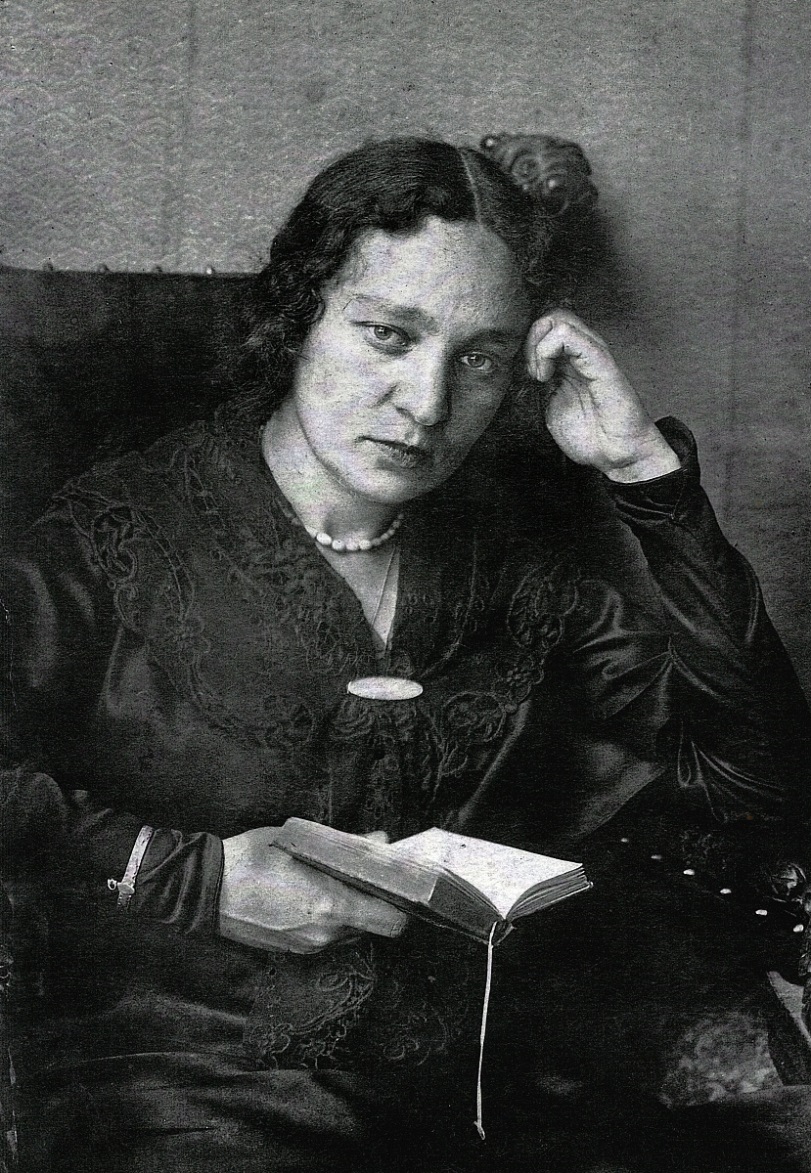 Русская пианистка 19-20 вв.
Выдающиеся пианисты
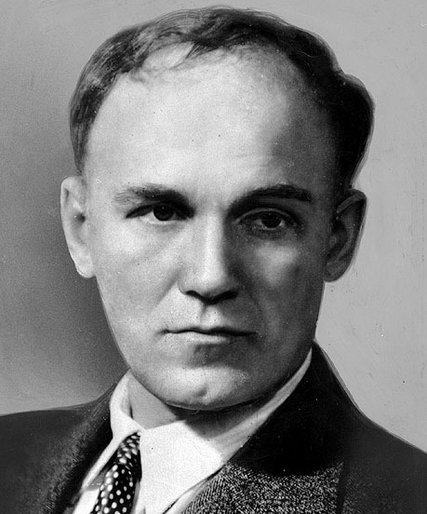 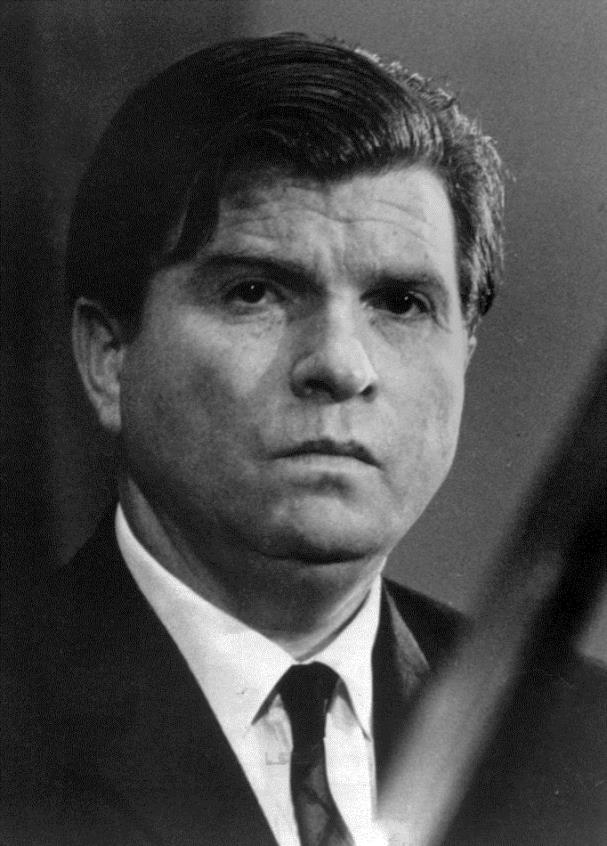 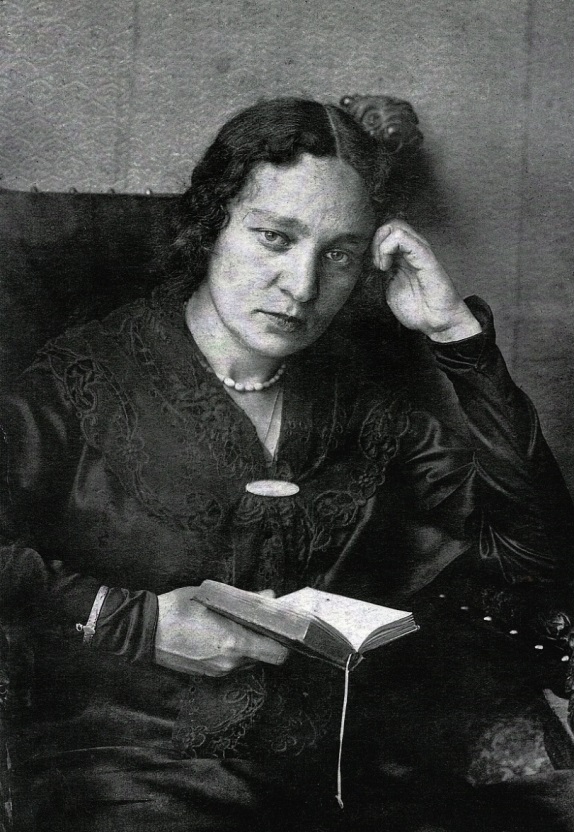 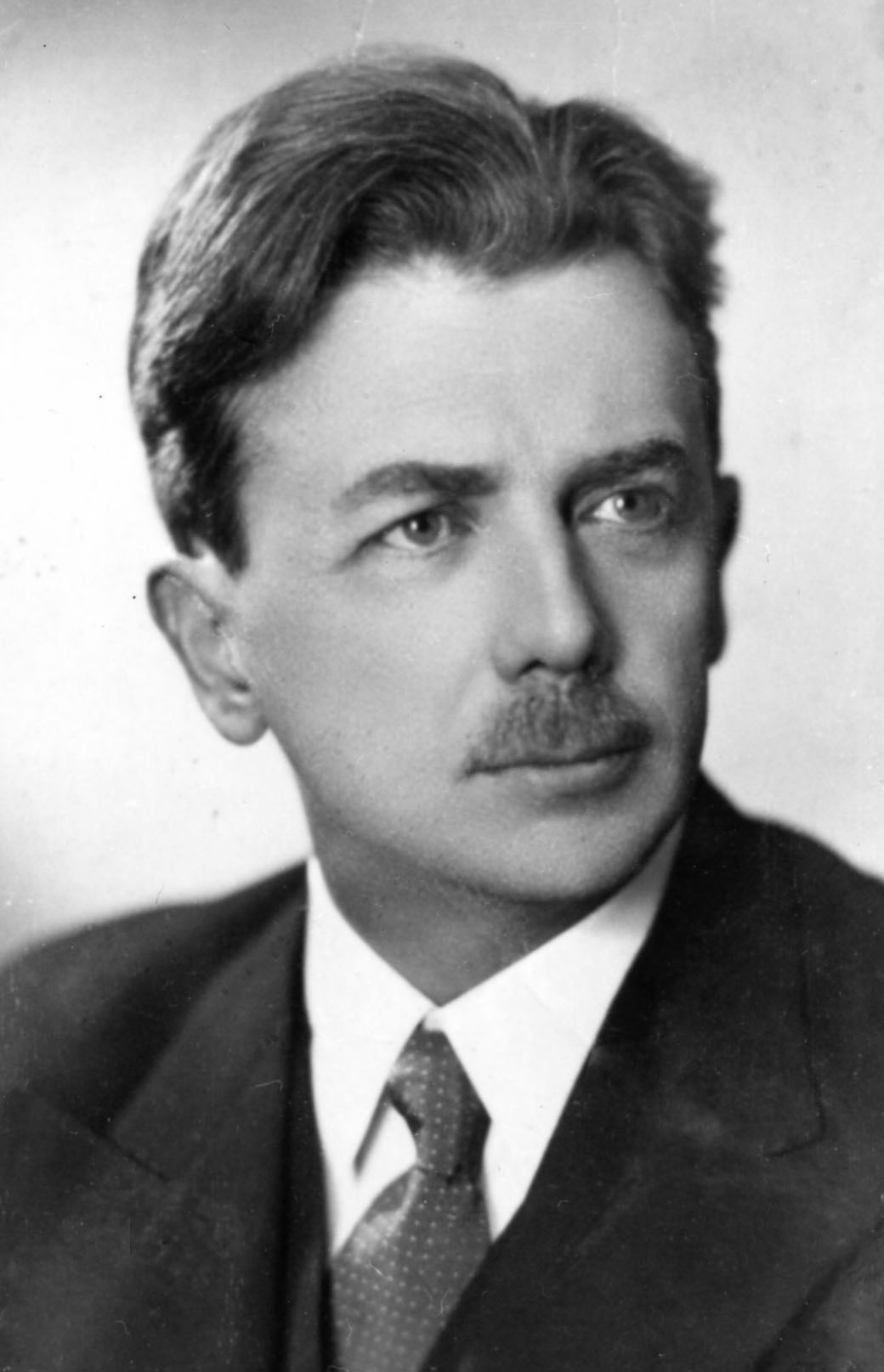 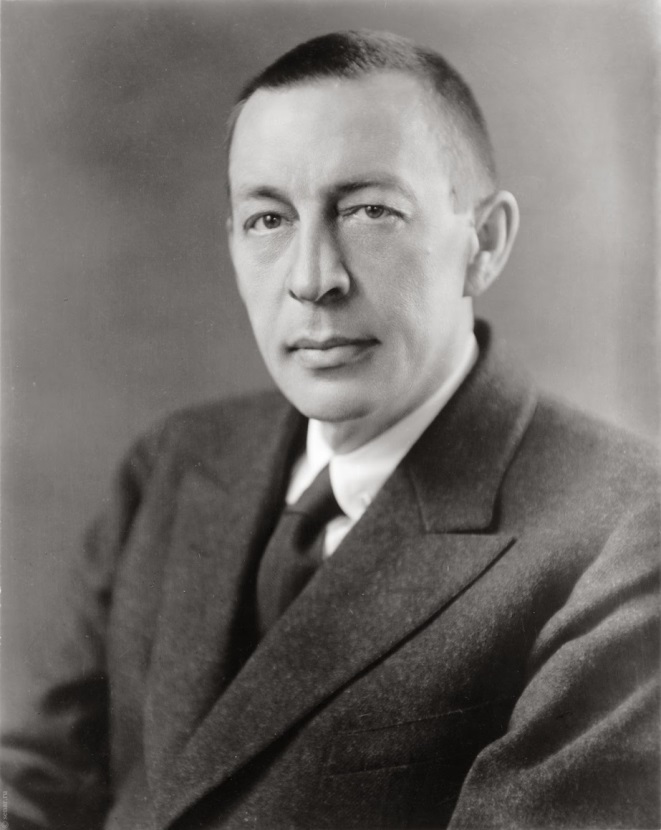 Выдающиеся скрипачи, альтисты
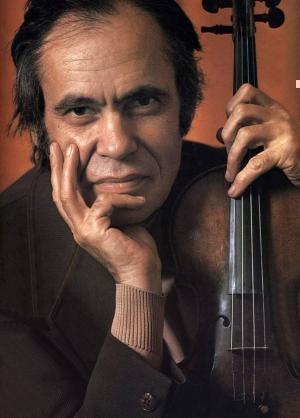 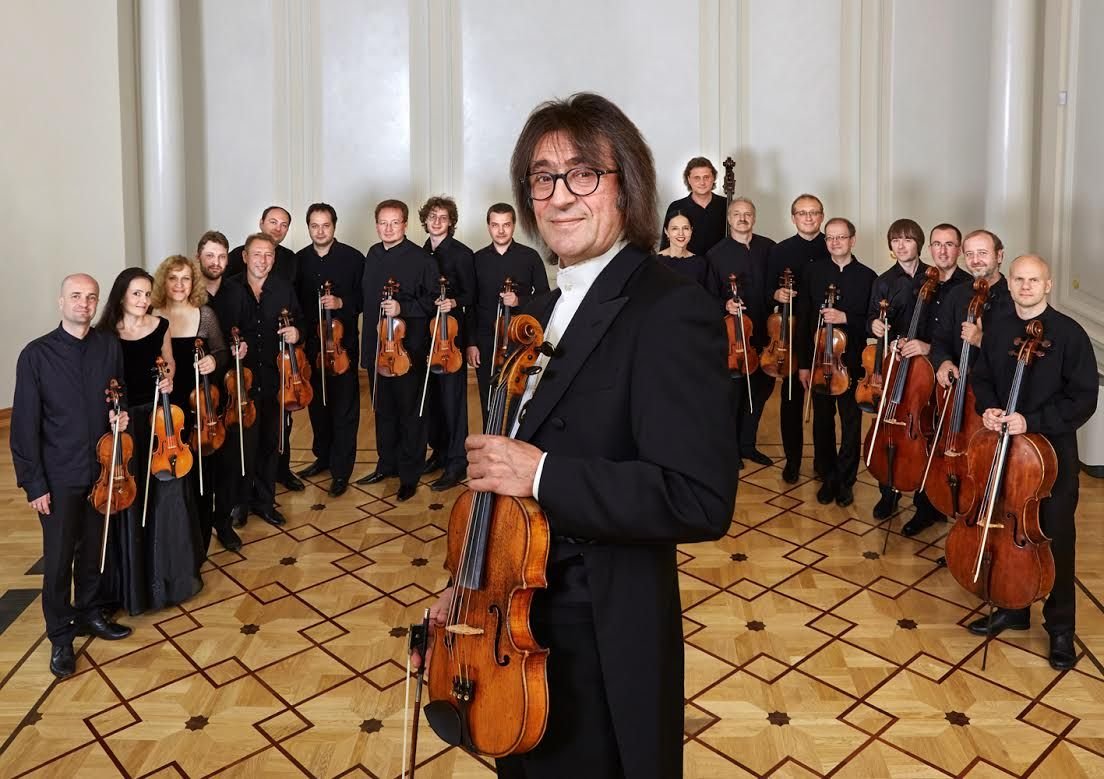 Выдающиеся дирижёры
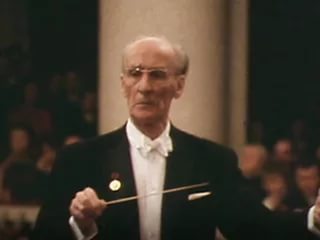 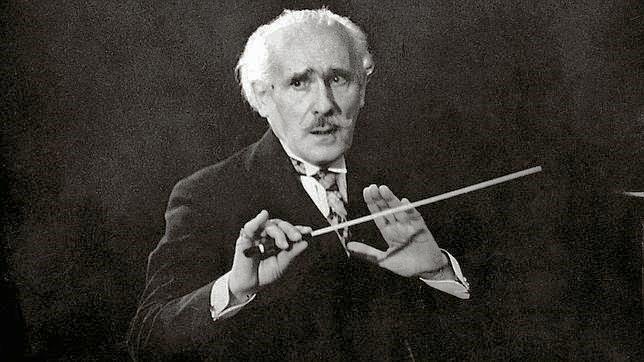 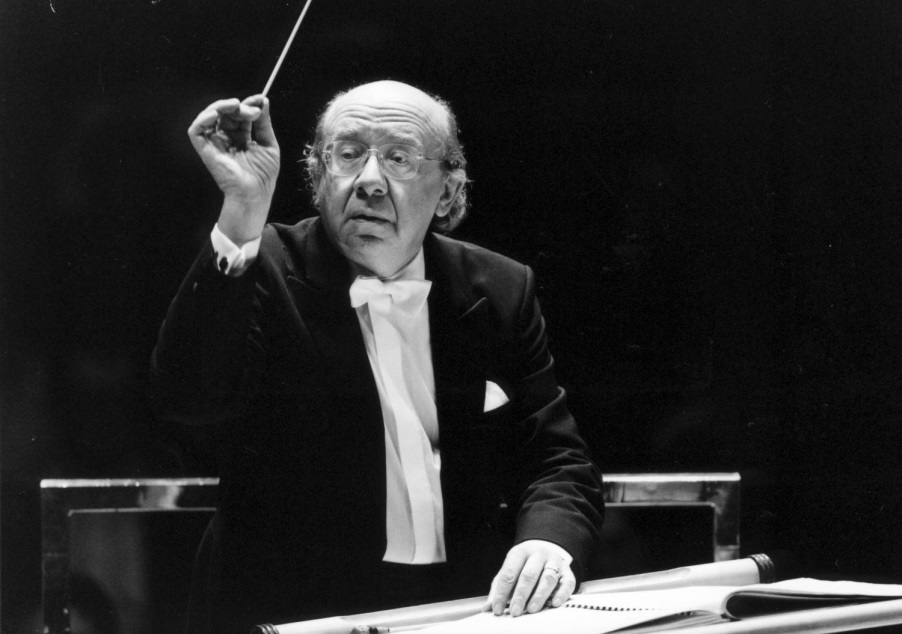 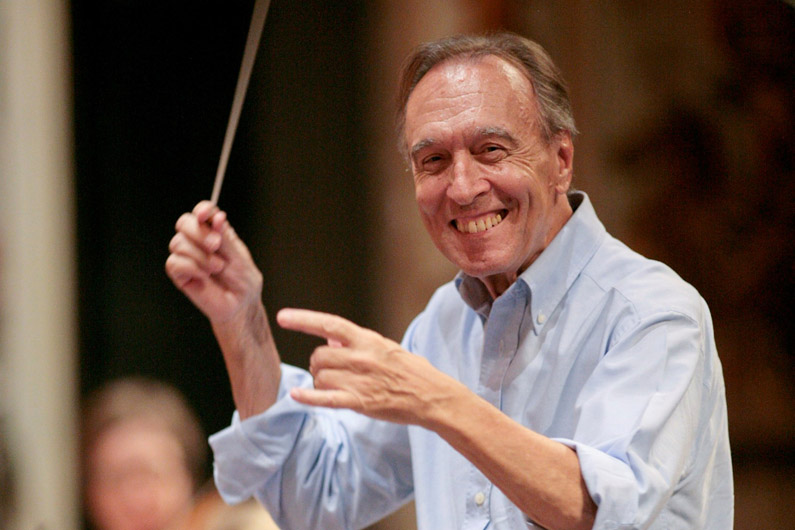 Выдающиеся вокалисты
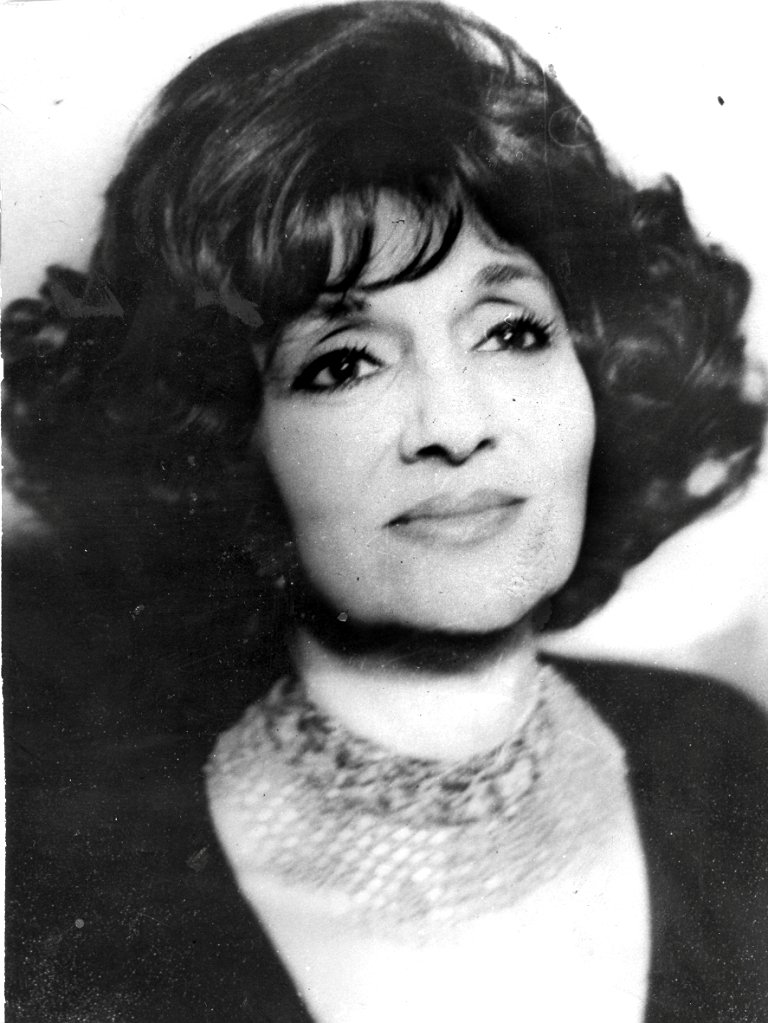 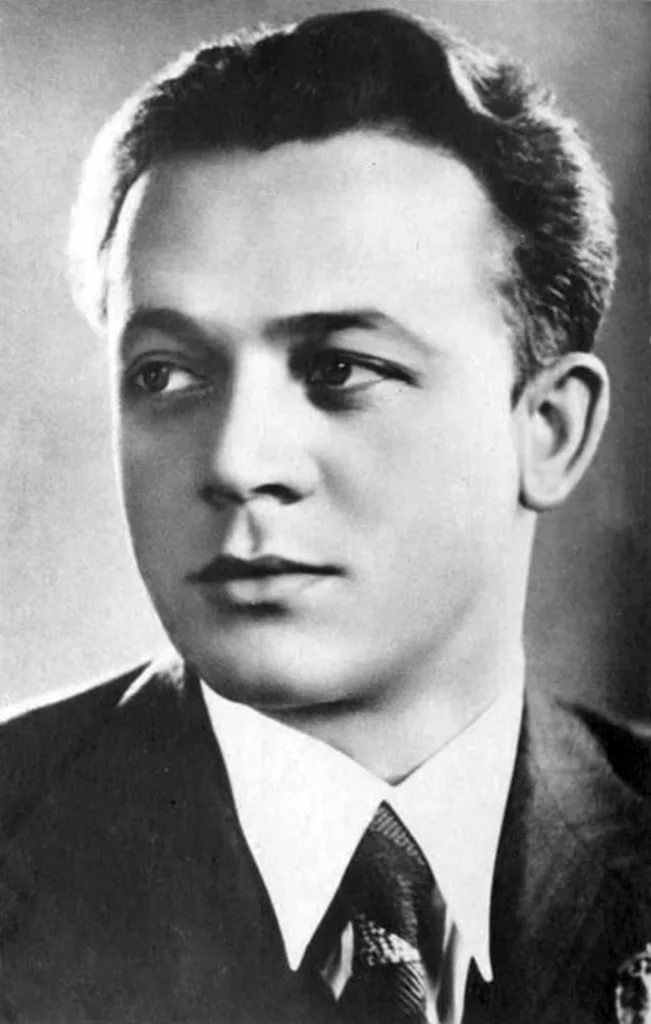 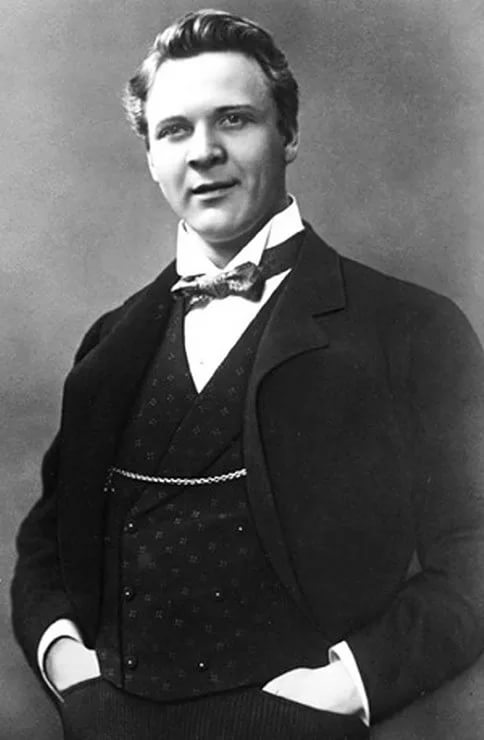